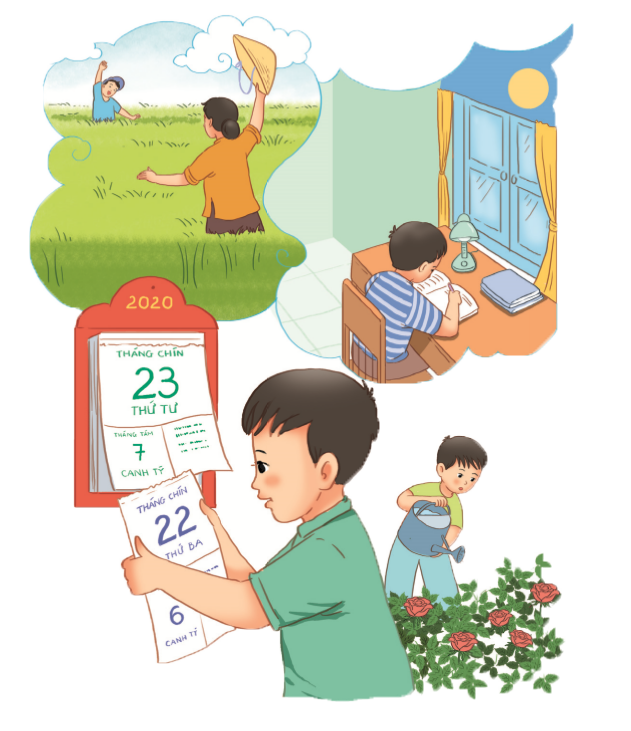 CHÍNH TẢ 2
[Speaker Notes: Bài giảng thiết kế bởi: Hương Thảo - tranthao121006@gmail.com]
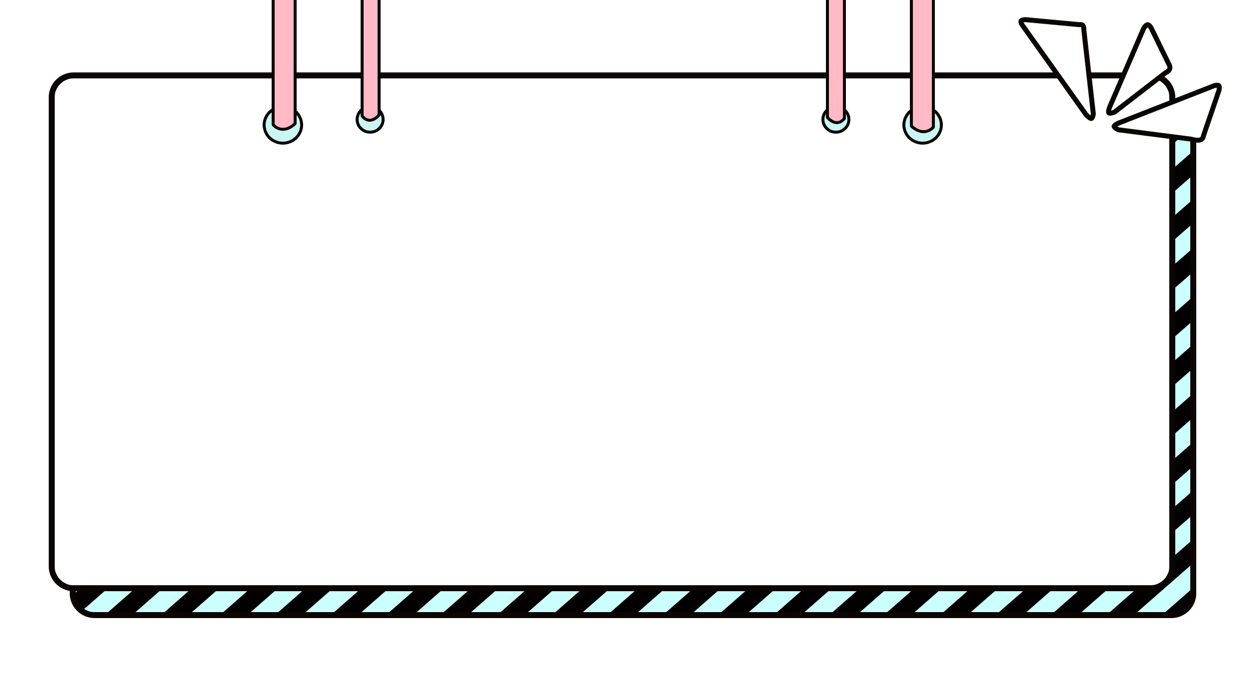 Khởi động
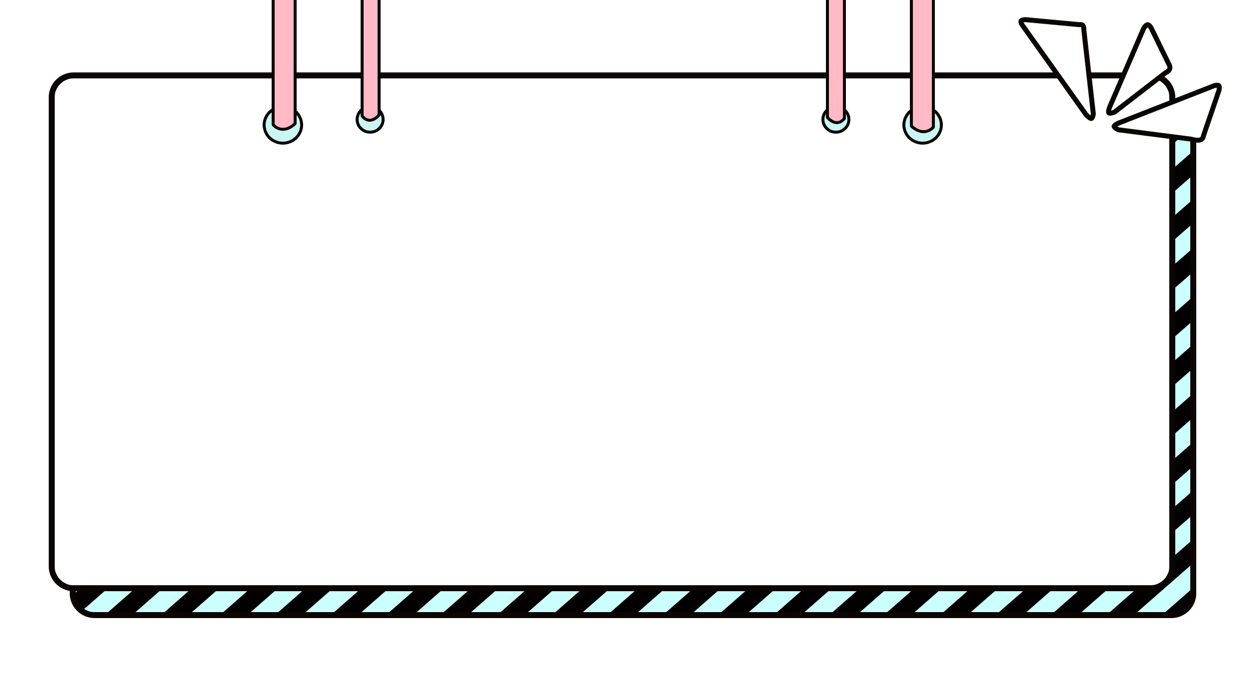 Nghe viết
Ngày hôm qua đâu rồi
Ngày hôm qua đâu rồi ?
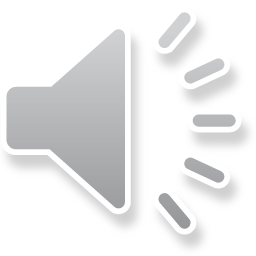 - Ngày hôm qua ở lại
Tǟong hạt lúa mẹ trồng
Cánh đồng chờ gặt hái
Chín vàng màu ước mong.
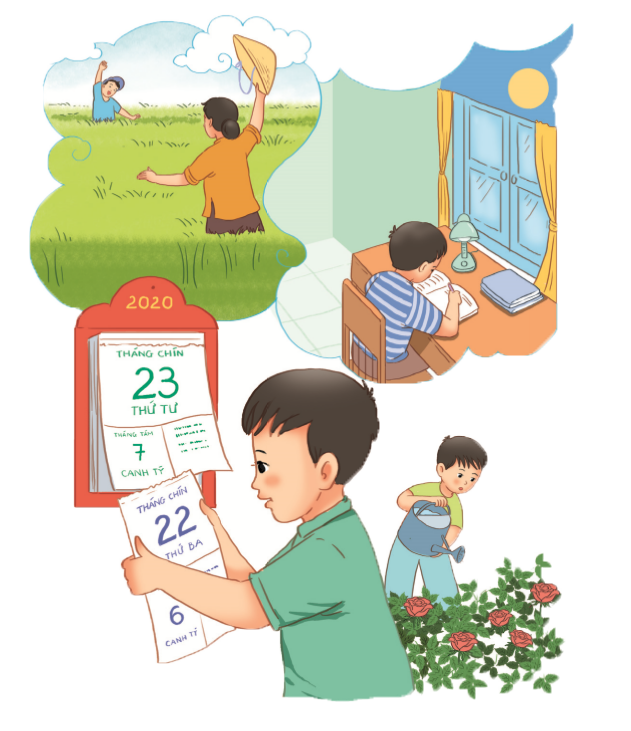 - Ngày hôm qua ở lại
Tǟong vở hồng của con
Con học hành chăm chỉ
Là ngày qua vẫn còn.
Đoạn thơ có những chữ nào viết hoa?
[Speaker Notes: Bài giảng thiết kế bởi: Hương Thảo - tranthao121006@gmail.com]
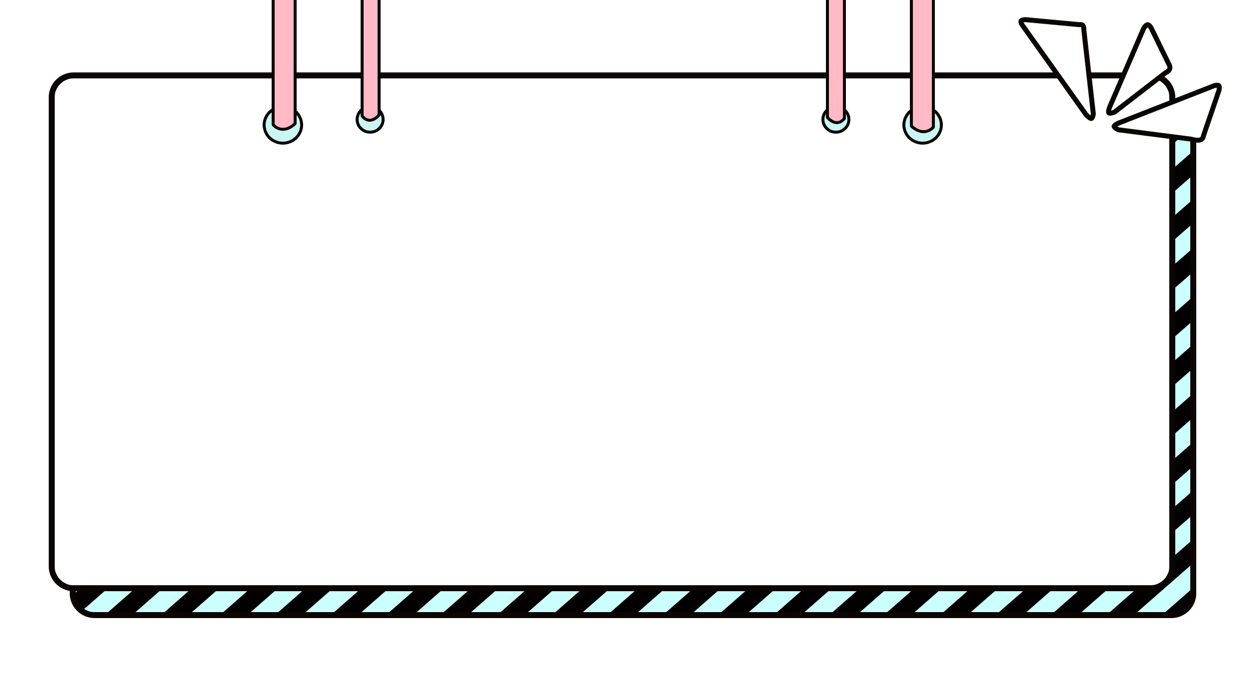 Bài tập
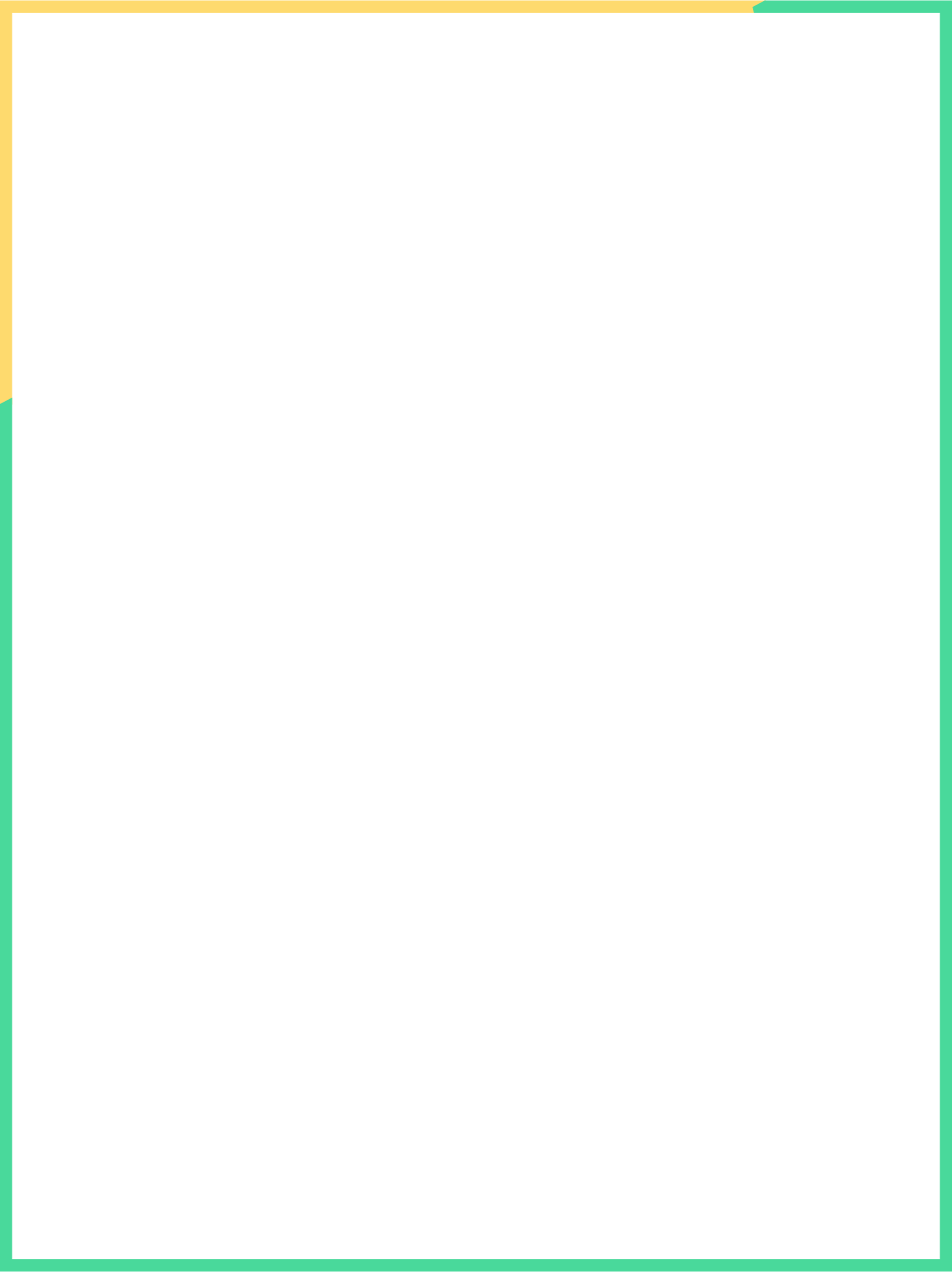 2. Tìm những chữ cái còn thiếu trong bảng. Học thuộc tên các chữ cái.
d
e
â
c
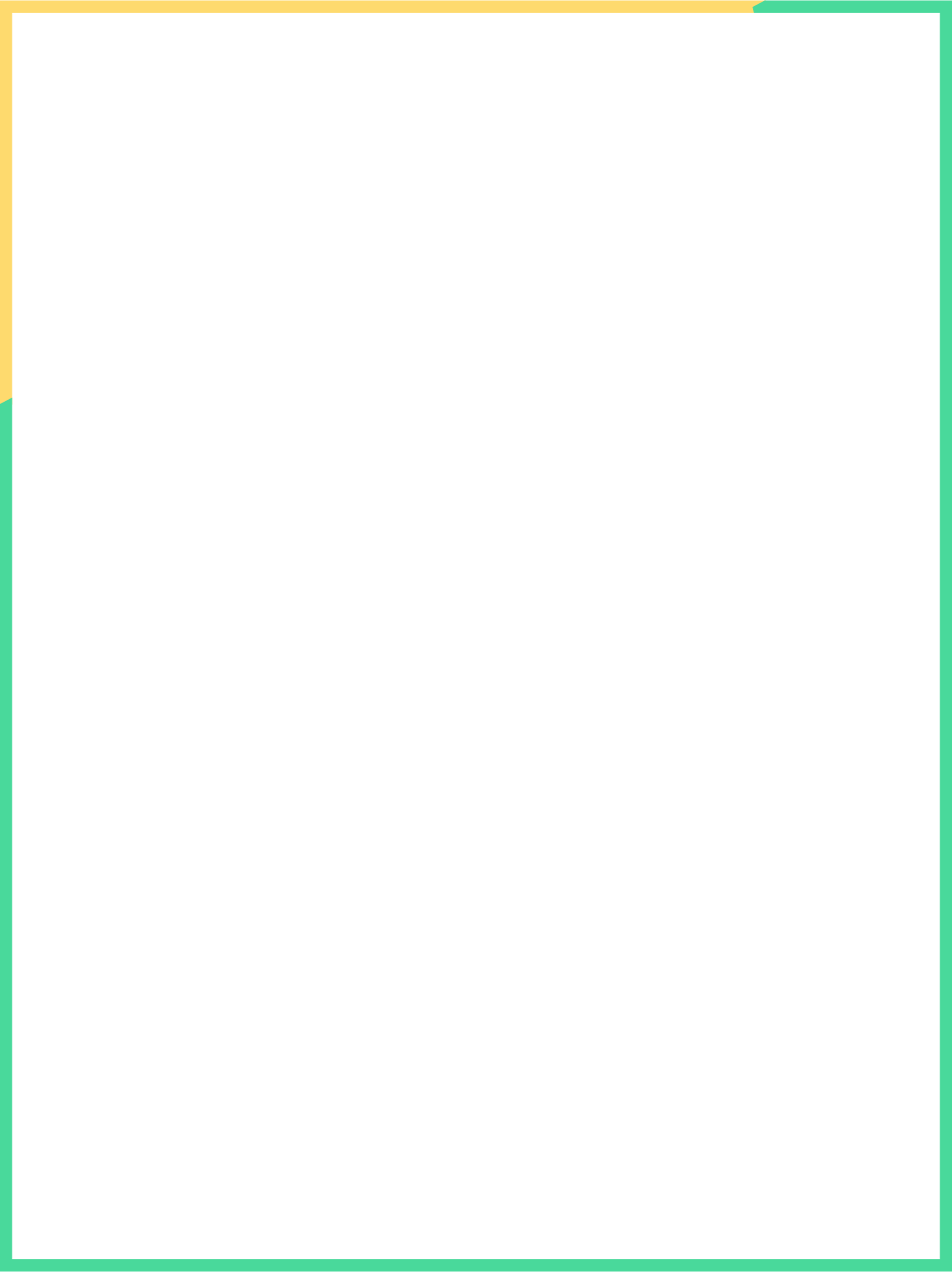 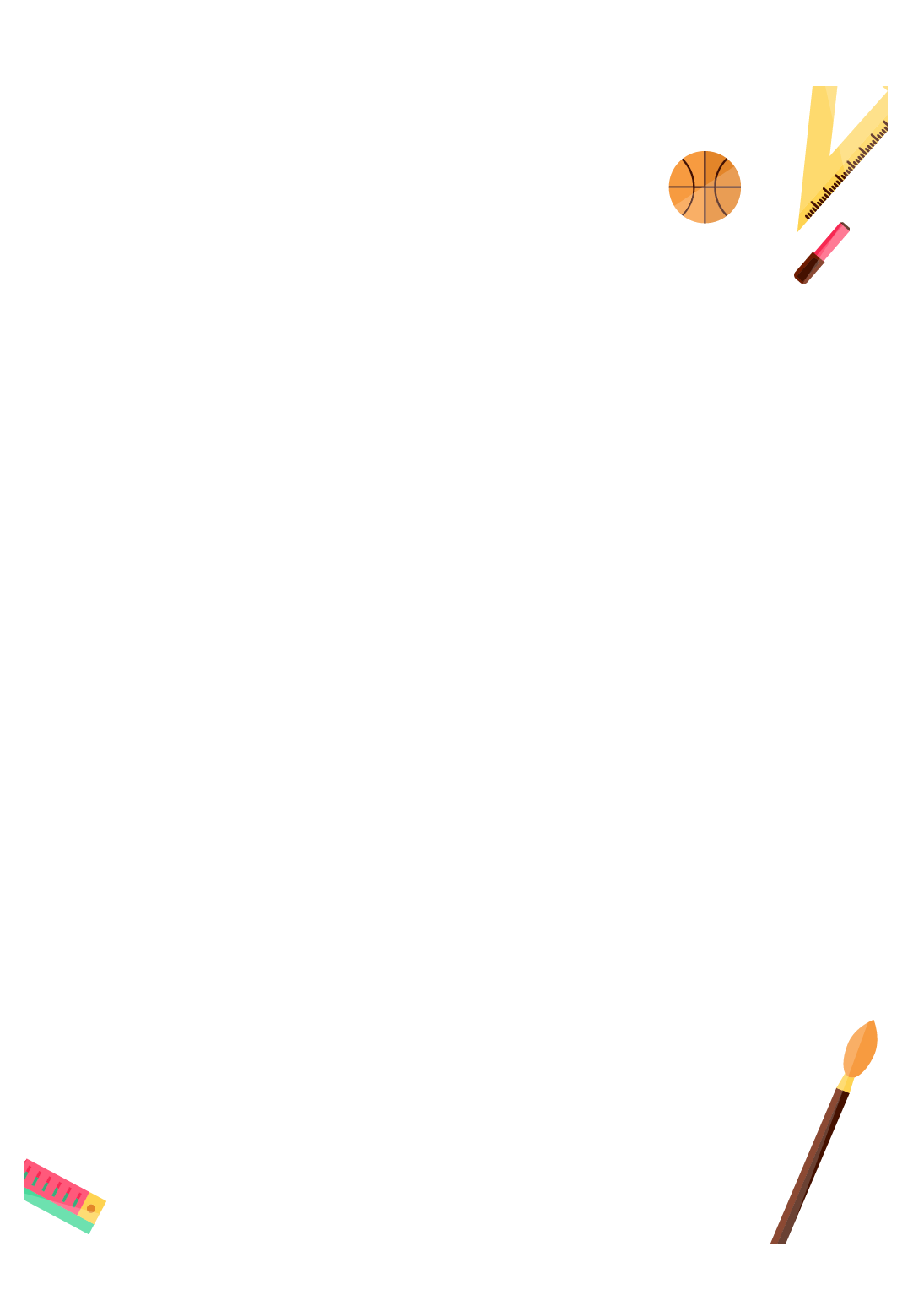 3. Sắp xếp các chữ có dưới đây theo thứ tự trong bảng chữ cái
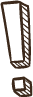 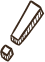 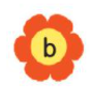 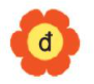 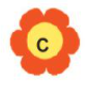 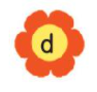 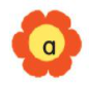 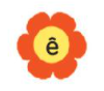 Design by: Hương Thảo – tranthao121004@gmail.com
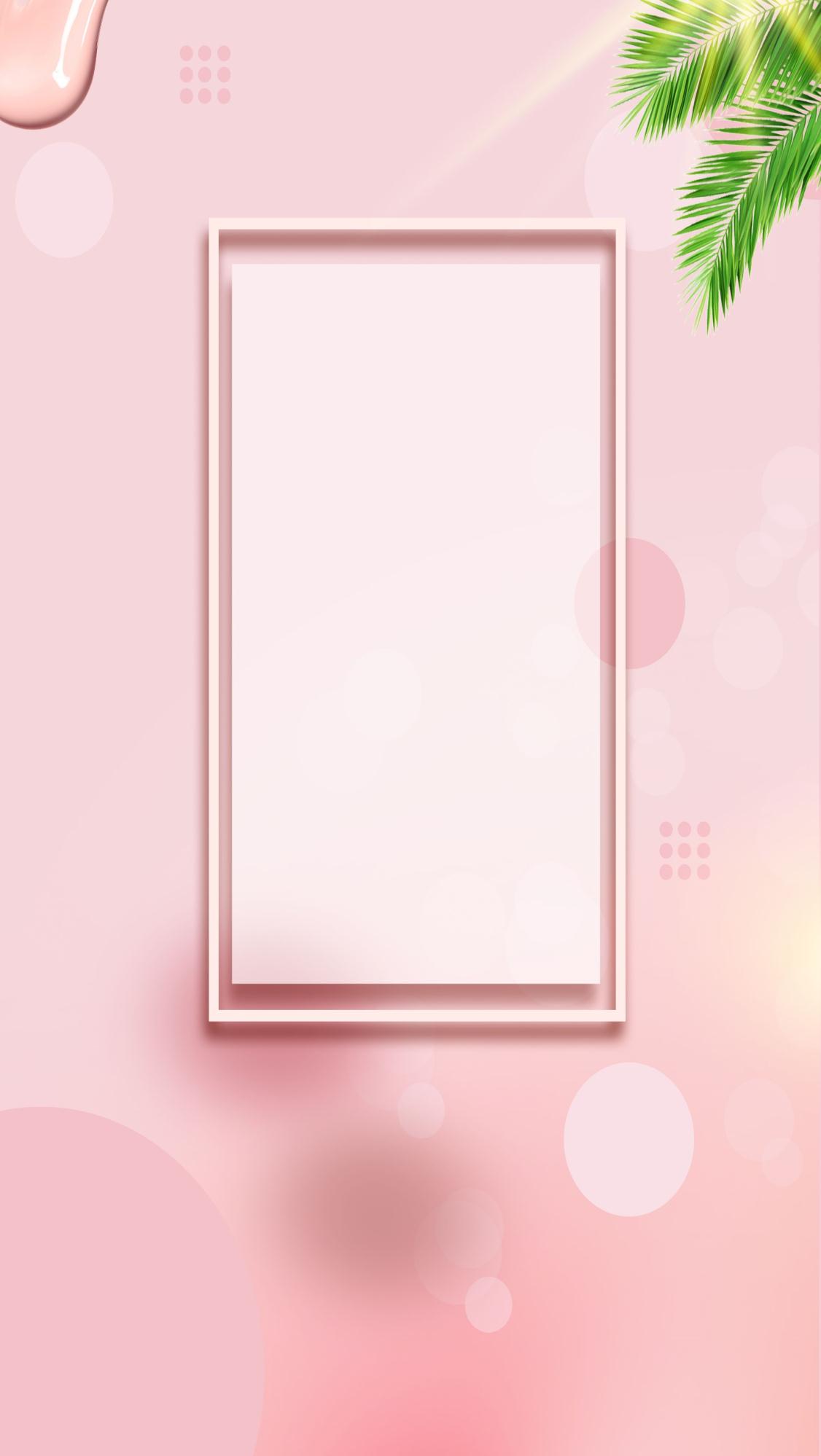 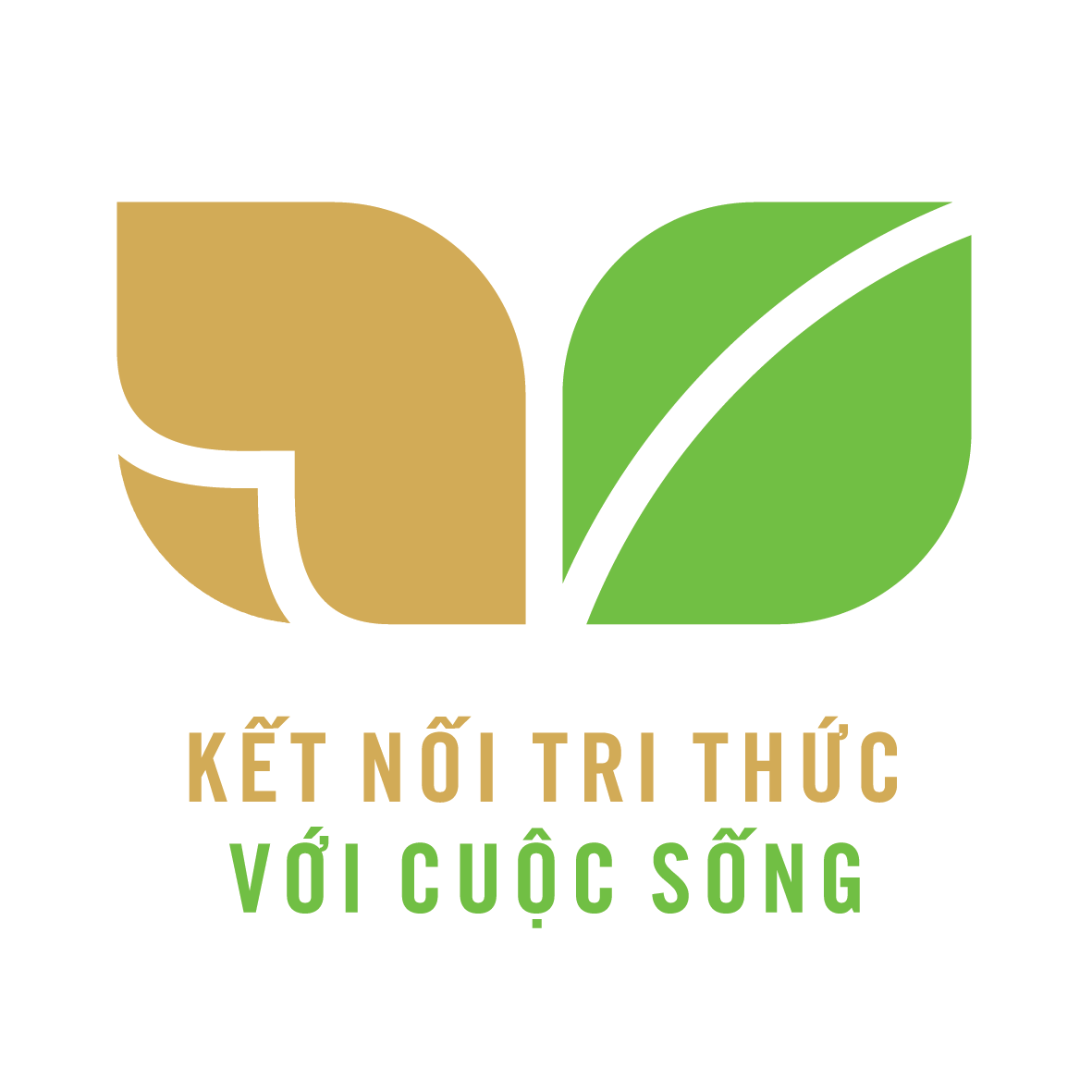 CỦNG CỐ BÀI HỌC
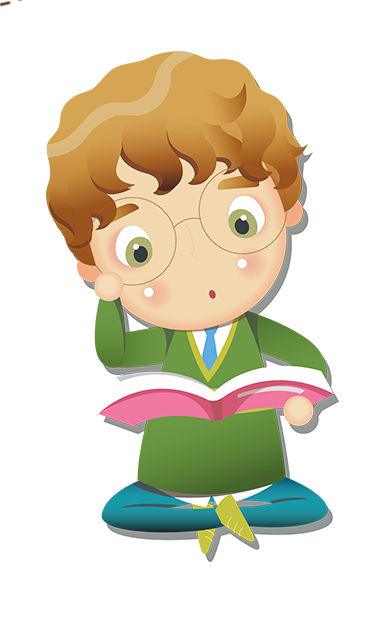 [Speaker Notes: Bài giảng thiết kế bởi: Hương Thảo - tranthao121006@gmail.com]